岡山市学生消防団活動認証制度がスタートしました！
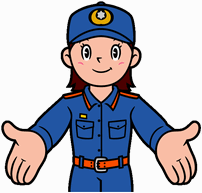 来たれファイヤーファイター
　　　　　　　　就職活動を支援！！
岡山市学生消防団活動認証制度とは
　真摯かつ継続的に消防団活動に取り組み、地域社会へ貢献した大学生等について、　　　岡山市がその功績を認証することにより、就職活動を支援するものです。
平成３０年１月１日施行！
申請から交付まで（抜粋）
①本人が消防団長へ申請

②消防団長が活動確認後、市長へ推薦。

③市長が推薦書を審査し、交付する。
認証状（本人用）
認証証明書（企業提出用）